Fig33_01
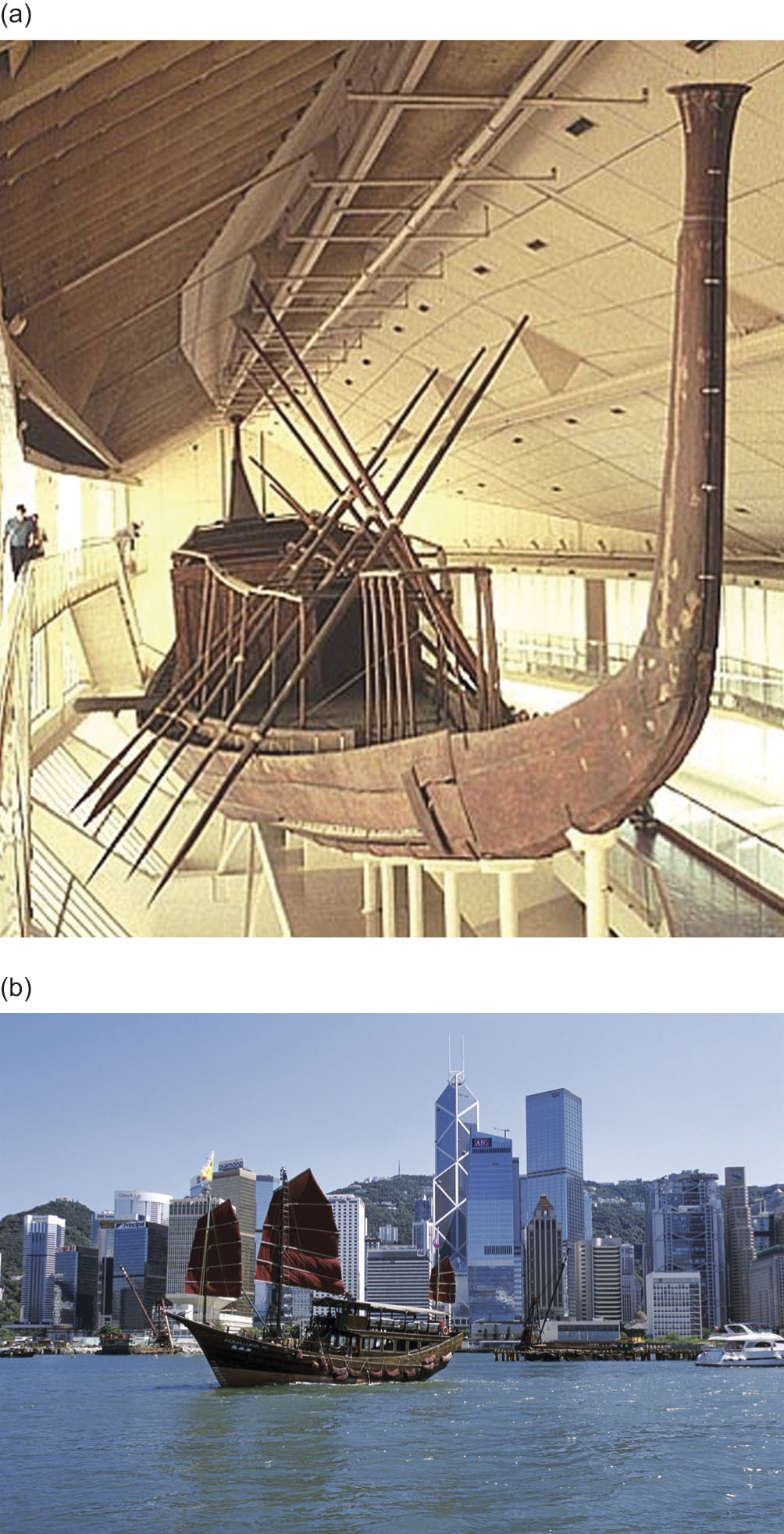 Nancy Jenkins
http://www.billiewalter.com/
Fig33_02
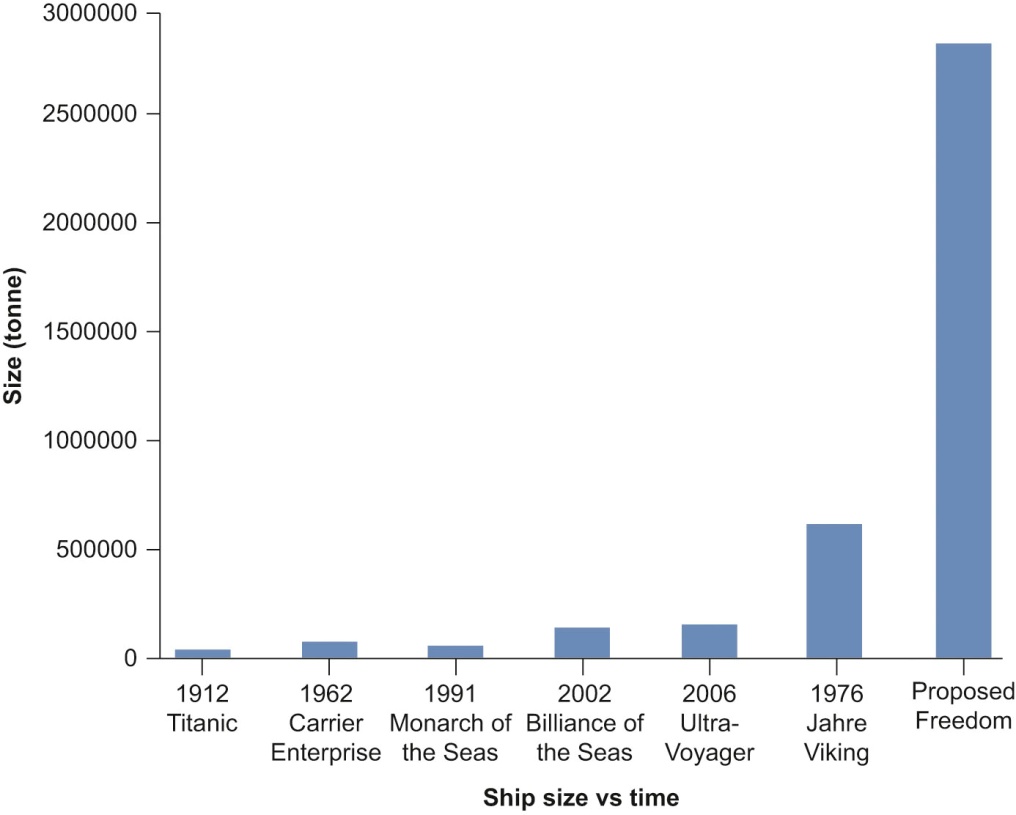 © Materials Research Society 2012
Fig33_03
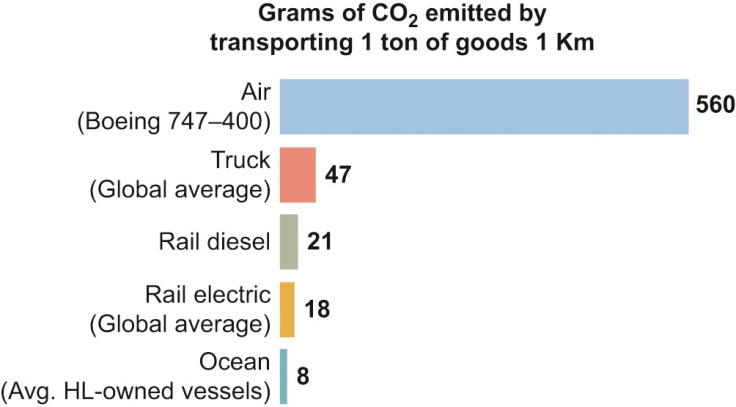 © Materials Research Society 2012
Fig33_04
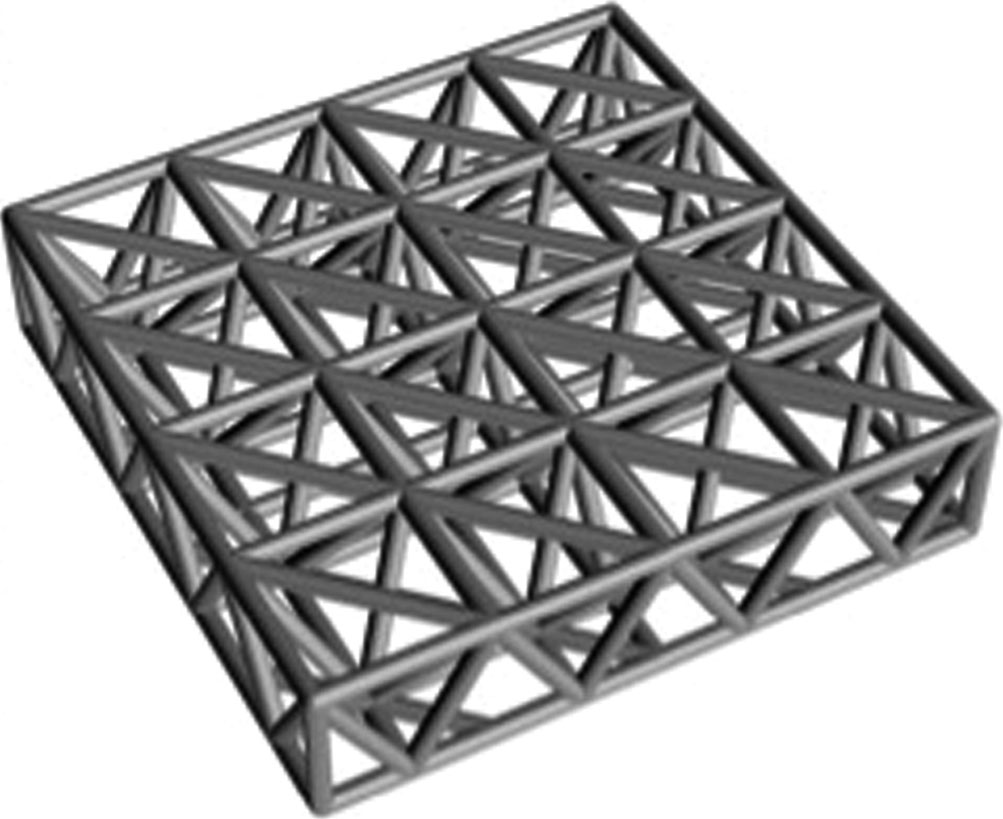 © Materials Research Society 2012
Fig33_05
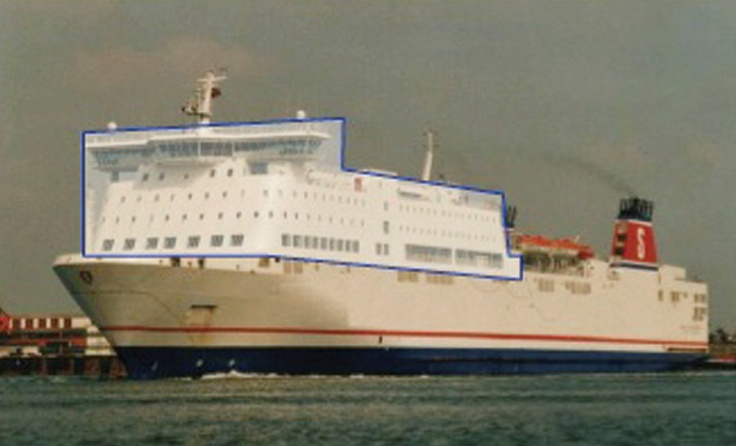 © D. McGeorge, 2008
Fig33_06
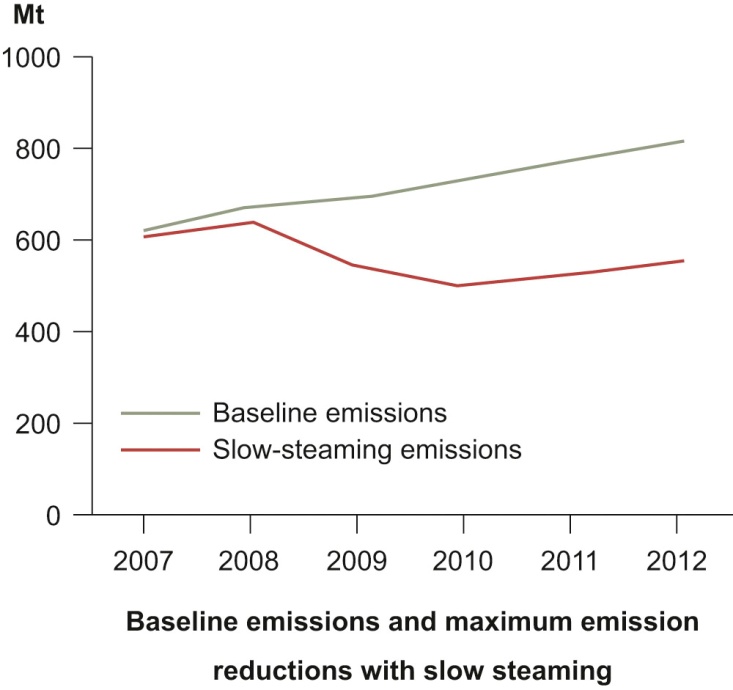 © Materials Research Society 2012
Fig33_7a
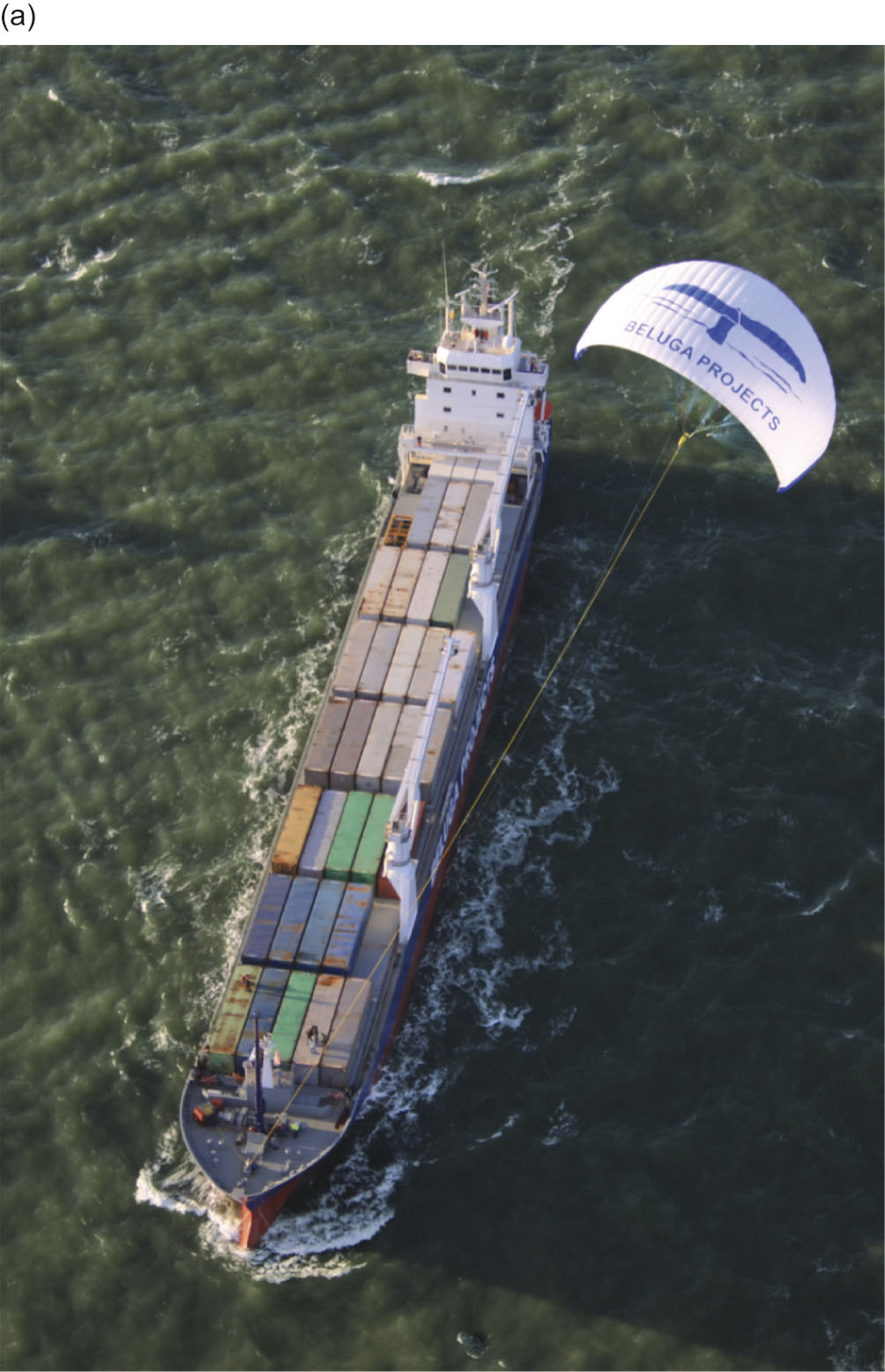 © Materials Research Society 2012
Fig33_7b
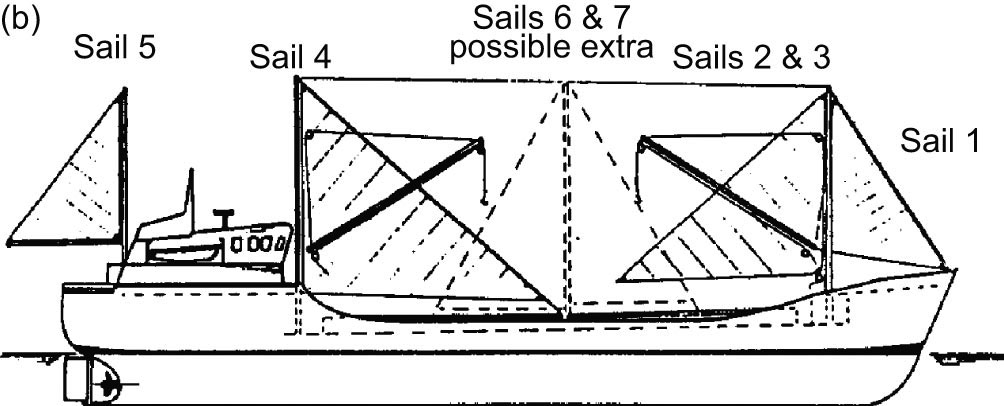 © Materials Research Society 2012
Fig33_08
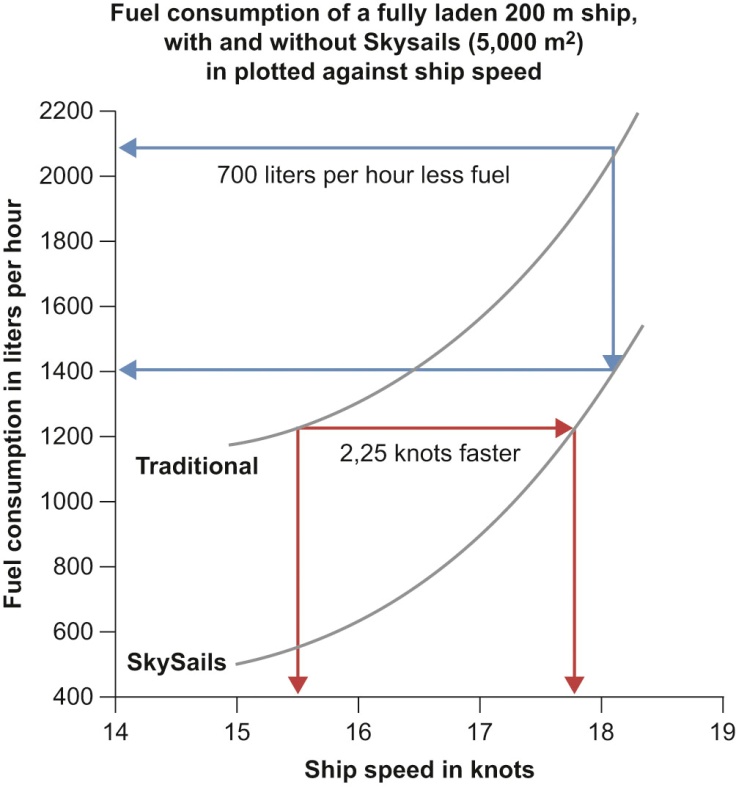 © Materials Research Society 2012
Fig33_09
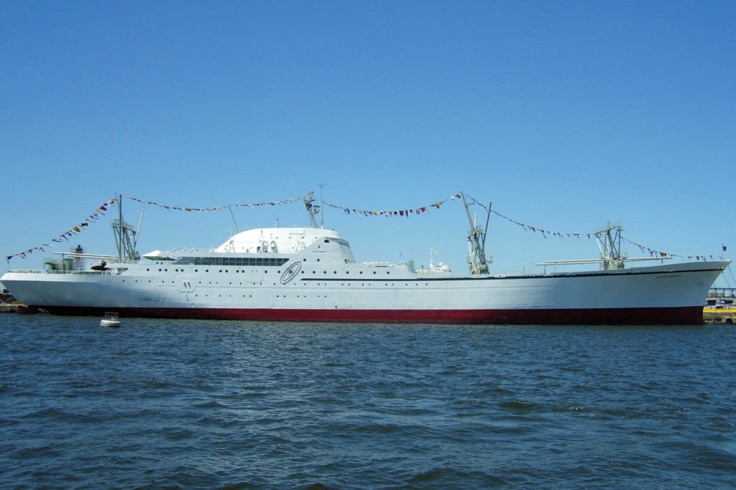 © Materials Research Society 2012
Fig33_10
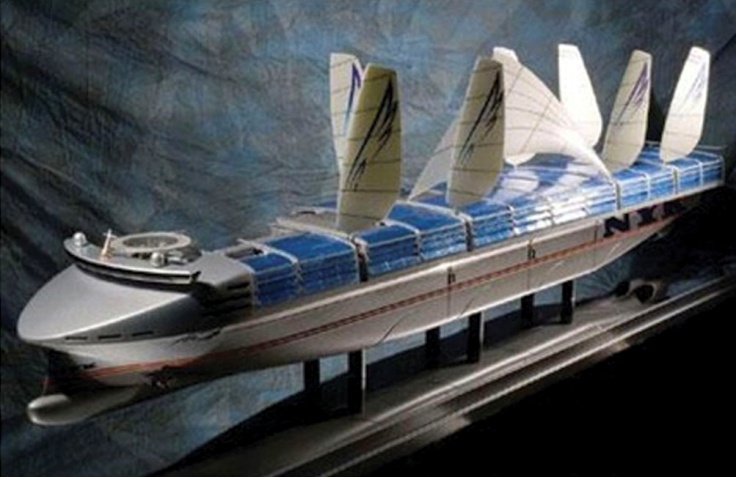 © Materials Research Society 2012